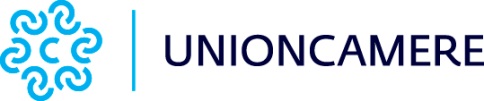 Il ruolo delle Camere di commercio per ilMarchio Comune di Controllo della Convenzione di Vienna
CAMERA DI COMMERCIO DI ALESSANDRIA – ASTI - 28 giugno 2023 – M.valeria pennisi
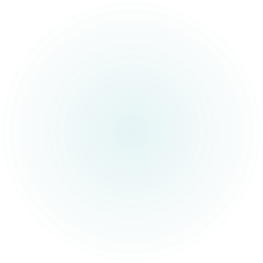 La Convenzione di Vienna sui Metalli Preziosi
La Convenzione sul controllo e la punzonatura degli oggetti in metalli preziosi è un Trattato Internazionale, firmato a Vienna il 15 novembre 1972, che attualmente annovera l'adesione di 20 Paesi: Austria, Croazia, Cipro, Repubblica Ceca, Danimarca, Finlandia, Ungheria, Irlanda, Israele, Lettonia, Lituania, Olanda, Norvegia, Polonia, Portogallo, Slovacchia, Slovenia, Svezia, Svizzera e Regno Unito (+ in corso di adesione Italia, Ucraina, Sri Lanka)

Ha introdotto il primo marchio di garanzia internazionale - il Common Control Mark (CCM) - che viene applicato dagli Uffici di controllo nazionale designati sugli articoli di platino, oro, palladio e argento, previa verifica della loro finezza secondo i metodi concordati

Ha lo scopo primario di facilitare il commercio internazionale degli oggetti in metalli preziosi; le merci contrassegnate con il CCM, se idonee per il mercato interno del singolo Stato contraente, possono circolare sul territorio degli altri Stati contraenti senza ulteriori prove di controllo e marcature. 

Il CCM non è accettato solo negli Stati contraenti della Convenzione ma anche in altri paesi, dove è riconosciuto come simbolo di "qualità".  

Tutte le informazioni su https://hallmarkingconvention.org/
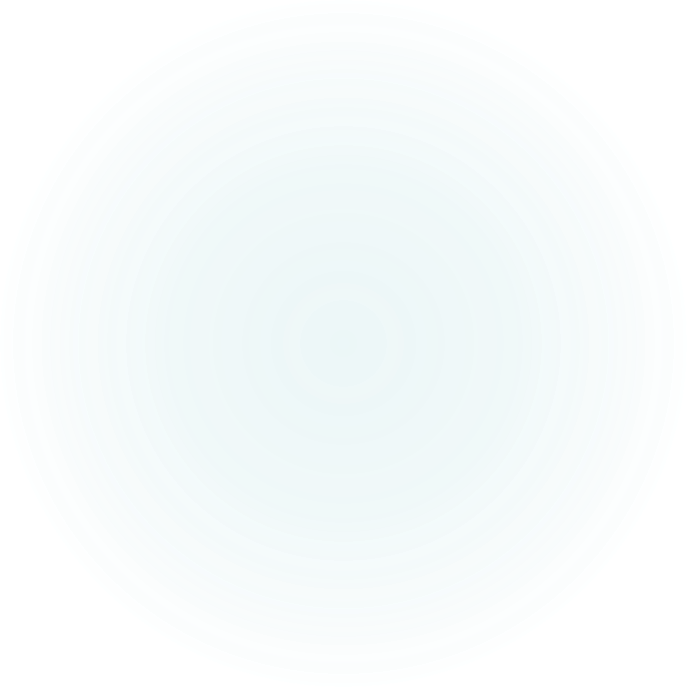 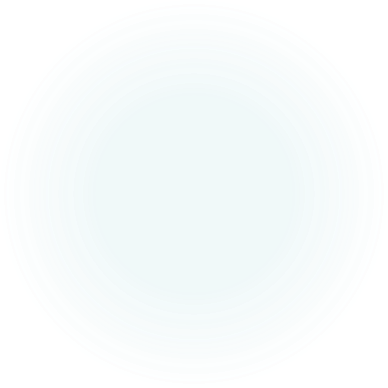 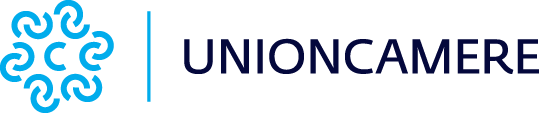 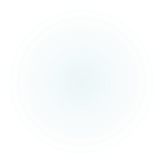 Gli Uffici del Saggio del Sistema Camerale
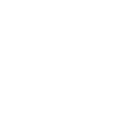 Con la pubblicazione in Gazzetta Ufficiale della Legge 15 maggio 2023, n. 55 è stata ratificata l’adesione dell’Italia alla Convenzione di Vienna, entrata in vigore il 15 novembre 1972 per facilitare il commercio internazionale degli oggetti in metallo prezioso (platino, oro, palladio, argento).
Nella legge è stato disposto, all’art.4, che il Marchio Comune di Controllo (MCC) viene apposto dagli Uffici del saggio del sistema camerale congiuntamente al marchio Italia Turrita disciplinato dall’articolo 34, comma 1, del DPR 150/2002 che li identifica in modo univoco, come richiesto dalla Convenzione







Gli uffici del saggio riconosciuti dagli Stati contraenti svolgono l'attività di controllo in particolare per quanto riguarda:

metodi di analisi

campionamento

marchiatura degli oggetti in metallo prezioso
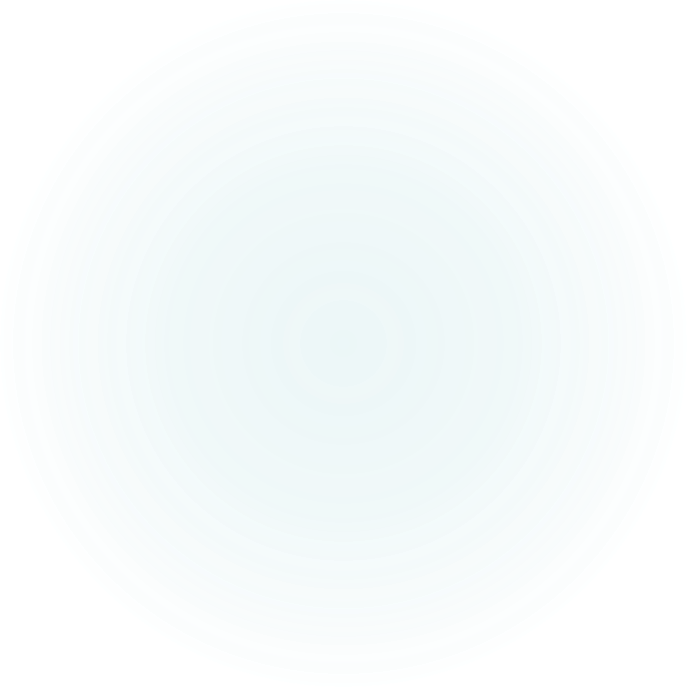 I requisiti tecnici, nonché i metodi di analisi e di campionamento del marchio facoltativo «Italia Turrita» sono allineanti a quanto previsto dalla Convenzione di Vienna per l’apposizione del «Marchio Comune Di Controllo», così da soddisfare il principio di equivalenza sancito dalla sentenza “Houtwipper”
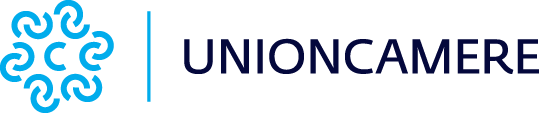 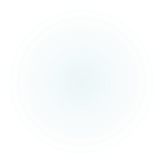 Vantaggi e opportunità della marcatura in Italia
Vantaggi economici e logistici (si abbattono i vincoli e i costi di trasferimento delle merci) 

Riduzione della tempistica di marcatura (prossimità degli uffici rispetto ai principali distretti e incentivazione delle procedure off site)

Disintermediazione (possibilità di raggiungere direttamente il distributore finale)

Promozione del Made in Italy (si valorizza la provenienza del prodotto)
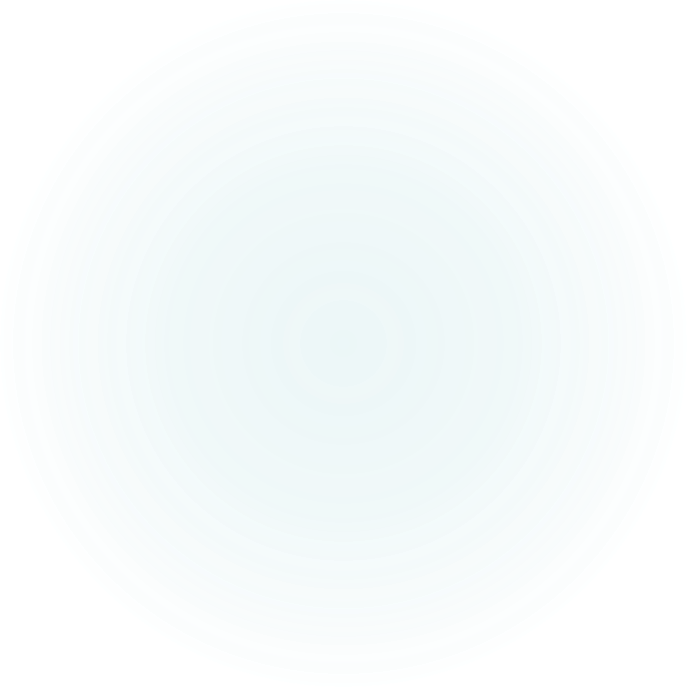 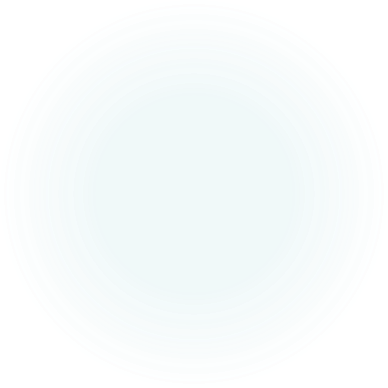 L’apposizione congiunta delle due marcature consente inoltre di ampliare la platea di Paesi verso cui esportare
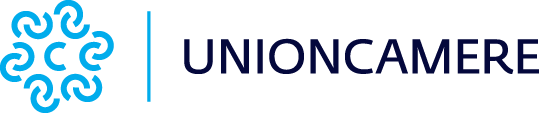 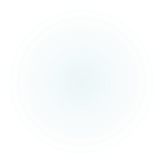 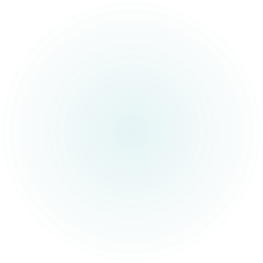 I passaggi per ottenere il Marchio facoltativo Italia Turrita e il Marchio Comune di Controllo
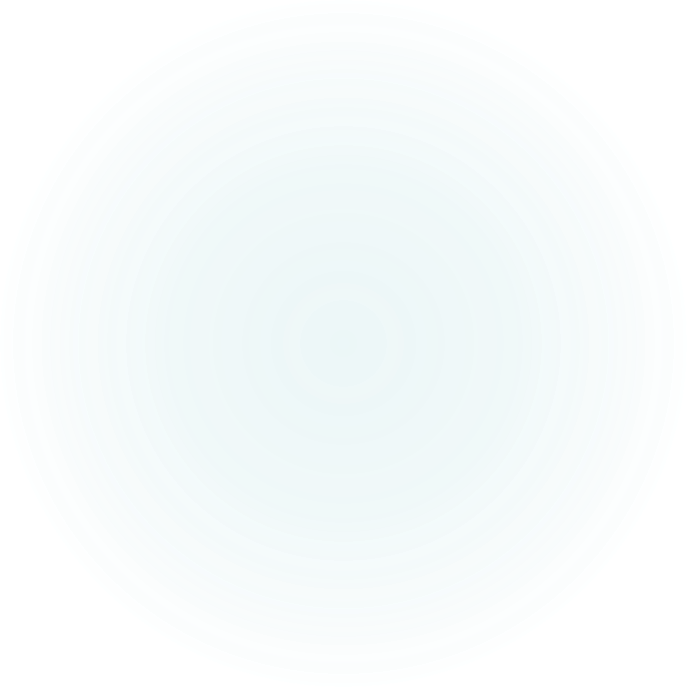 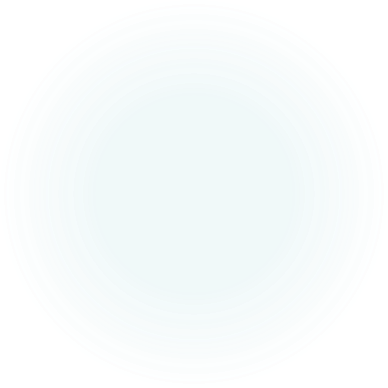 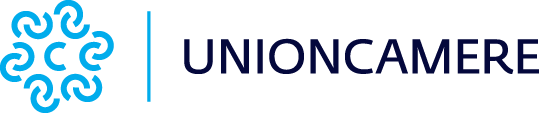 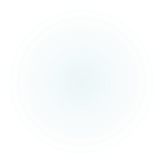 Organizzazione degli Uffici del Saggio
Le Camere di commercio:
si impegnano, anche dando le opportune direttive ai propri laboratori, a erogare il servizio di saggio facoltativo con le medesime modalità e alle medesime condizioni tariffarie
analizzano congiuntamente le risultanze dell’attività con l’obiettivo di proporre azioni comuni, aggiornare le procedure e la modulistica, sviluppare progettualità congiunte anche valutando con i Ministeri competenti e con le Associazioni di categoria la possibilità di accedere a contributi e finanziamenti per promuovere, tra le altre, le attività di marcatura off site
valutano l’opportunità di istituire una modalità comune di prenotazione del servizio
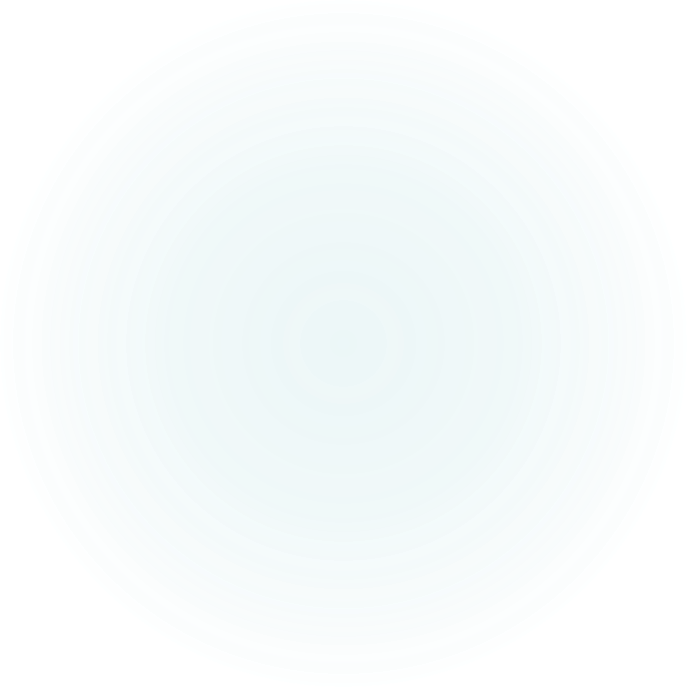 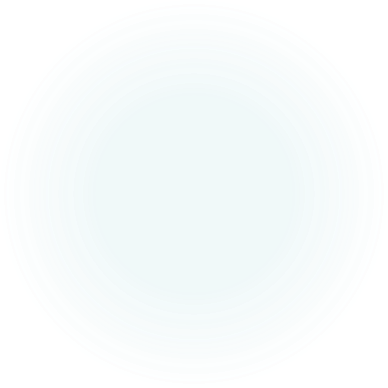 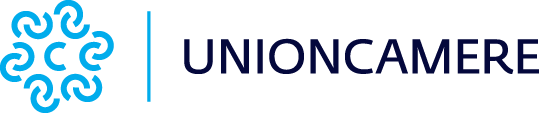 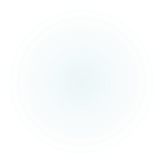 IL TARIFFARIO DEGLI UFFICI DEL  SAGGIO DELLE CAMERE DI COMMERCIO
per i servizi di saggio e marcatura «Italia Turrita» ai sensi del DPR del 4 agosto 2015, n. 168 e apposizione del «Marchio Comune di Controllo» della Convenzione di Vienna
La tariffa comprende:
gestione pratica 
punzonatura 
analisi secondo la norma UNI EN ISO 11426:2016 
pulitura semplice del marchio 
imballaggio semplice
analisi EDXRF
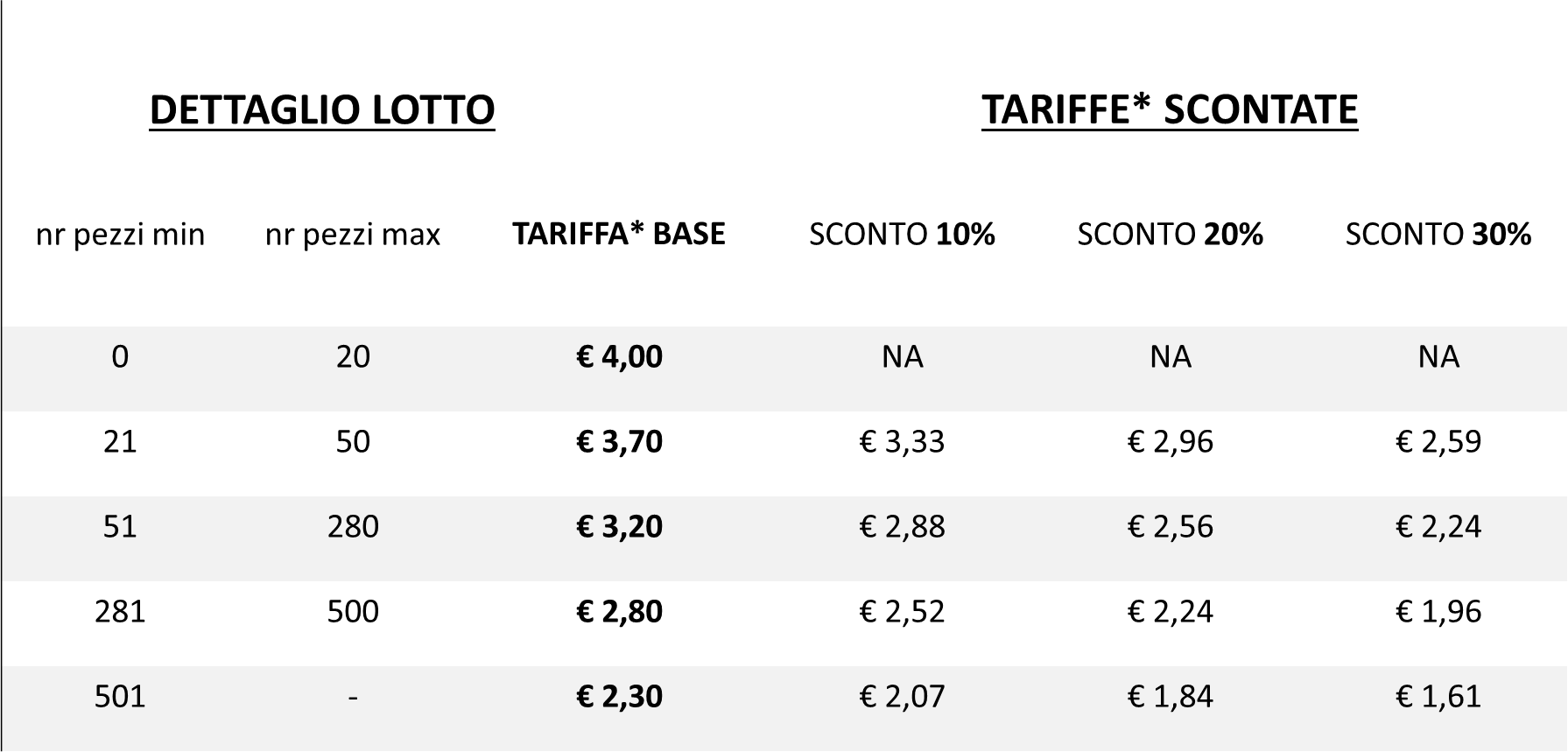 Caratteristiche del lotto:
Le tariffe indicate si riferiscono a lotti omogenei ovvero composti da pezzi della stessa lega, con lo stesso metodo di produzione e con stesso trattamento superficiale o lotti con certificati di analisi accreditati delle fusioni.
Tempistica
Il servizio viene evaso nell’arco delle 72 ore lavorative successive alla consegna del prodotto presso la sede del laboratorio. Per lotti oltre i 500 pz. i tempi di evasione del servizio saranno valutati in relazione alla complessità del lotto.
*Gli importi sono da intendersi al netto di IVA
La tariffa per la marcatura off site prevede delle agevolazioni rispetto alle tariffe indicate
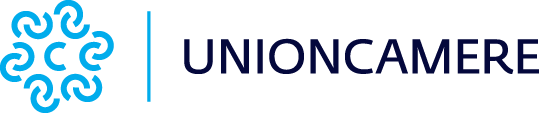 IL TARIFFARIO DEGLI UFFICI DEL  SAGGIO DELLE CAMERE DI COMMERCIO
per i servizi di saggio e marcatura «Italia Turrita» ai sensi del DPR del 4 agosto 2015, n. 168 e apposizione del «Marchio Comune di Controllo» della Convenzione di Vienna
- 10%
aziende che nel corso dell’anno solare abbiano acquistato servizi per un importo pari o superiore a € 3.000,00
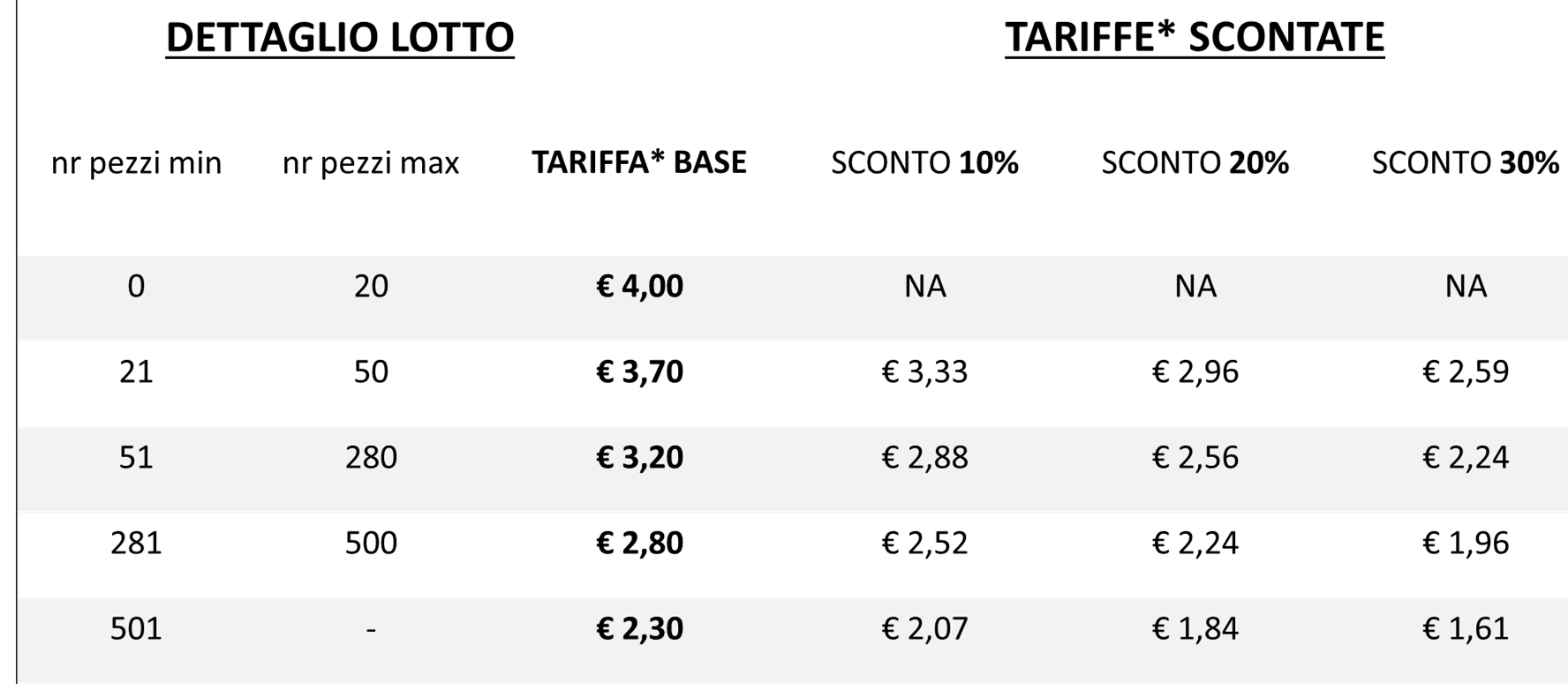 aziende che, nell’ultimo anno, abbiano sottoposto all’UdS almeno n. 5 di lotti con esito positivo delle analisi
aziende che siano in possesso di “certificazione aggiuntiva” ai sensi dell’art. 19, D. Lgs. 22 maggio 1999, n. 251, e degli artt. 51, 52, 53 e 54, D.P.R. 30 maggio 2002, n. 150 e s.m.i.;
- 20%
Aziende che richiedono la marcatura in-site con proprio operatore
*Gli importi sono da intendersi al netto di IVA
+ 5%
Gli sconti per ciascuna tipologia dei lotti sono cumulabili fino ad un massimo del 30% e potranno essere applicati su lotti composti da un numero minimo di 30 pezzi
Richiesta di evasione con carattere di urgenza con tempi di consegna di 24-48 ore lavorative  successive alla consegna del prodotto presso la sede del laboratorio, compatibilmente con la dimensione e la complessità del lotto.
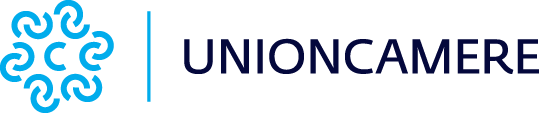 IL TARIFFARIO DEGLI UFFICI DEL  SAGGIO DELLE CAMERE DI COMMERCIO
per i servizi di saggio e marcatura «Italia Turrita» ai sensi del DPR del 4 agosto 2015, n. 168 e apposizione del «Marchio Comune di Controllo» della Convenzione di Vienna
In caso di lotto eterogeneo
In caso di lotti eterogenei ovvero composti da metalli preziosi diversi (ad esempio oggetti in lega di argento e oggetti in lega d’oro) o di oggetti che per quantità, per caratteristiche produttive, per composizione chimica e per rivestimenti siano valutabili come completamente differenti, il responsabile tecnico dividerà il lotto in più sub-lotti omogenei e distinti.

Il responsabile tecnico valuterà di volta in volta la tariffazione da applicare in relazione all’aumento di lavoro e analisi che comporta il campionamento di un lotto eterogeneo. La maggiorazione della tariffa, rispetto al tariffario base, sarà comunicata al cliente prima di procedere all’avvio delle operazioni di analisi. 

La tariffa sarà determinata nella misura volta a garantire la sostenibilità economica delle analisi da condurre su un lotto eterogeneo.
IL TARIFFARIO DEGLI UFFICI DEL  SAGGIO DELLE CAMERE DI COMMERCIO
per i servizi di saggio e marcatura «Italia Turrita» ai sensi del DPR del 4 agosto 2015, n. 168 e apposizione del «Marchio Comune di Controllo» della Convenzione di Vienna
Esempio di lotto eterogeneo
In caso di lotti eterogenei il tecnico incaricato delle analisi procede alla suddivisione del lotto di oggetti in sub-lotti da analizzare, articolati sulla base di alcune caratteristiche che gli oggetti devono avere in comune:
 
La tipologia di modello (bracciali, pendenti, ecc…)
La composizione della lega (o leghe se oggetti multi-metallo)
La metodologia di fabbricazione (microfusione, elettroformatura, ecc…)
La presenza di rivestimenti superficiali con la medesima composizione chimica.

Successivamente, si prelevano da questi sub-lotti un numero adeguato di oggetti da analizzare seguendo le modalità e la tabella previste dal DPR n.168/2015 e nel rispetto di quanto prescritto dalla Convenzione di Vienna.
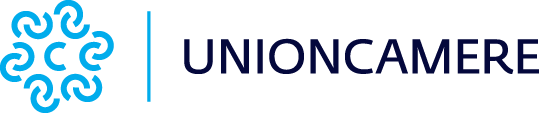 IL TARIFFARIO DEGLI UFFICI DEL  SAGGIO DELLE CAMERE DI COMMERCIO
per i servizi di saggio e marcatura «Italia Turrita» ai sensi del DPR del 4 agosto 2015, n. 168 e apposizione del «Marchio Comune di Controllo» della Convenzione di Vienna
Nella tabella che segue è indicato il numero di oggetti da selezionare in considerazione della grandezza del lotto.
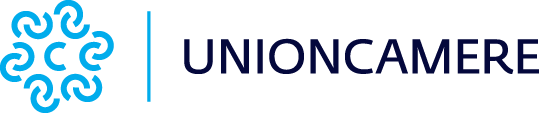 IL TARIFFARIO DEGLI UFFICI DEL  SAGGIO DELLE CAMERE DI COMMERCIO
per i servizi di saggio e marcatura «Italia Turrita» ai sensi del DPR del 4 agosto 2015, n. 168 e apposizione del «Marchio Comune di Controllo» della Convenzione di Vienna
Criteri di classificazione dei clienti
A ciascun cliente viene assegnato un codice di rating secondo i criteri di seguito descritti.
Vi sono tre diversi livelli di classificazione determinati sulla base del livello di qualità della conformità degli oggetti rilevato durante l’anno in corso. Le informazioni devono essere conservate per almeno due anni. Il livello di screening è determinato secondo la seguente formula:
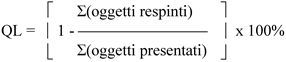 Dove: 
oggetti respinti = oggetti non conformi ai requisiti materiali e tecnici previsti.  
Nota: detti requisiti includono, per esempio, il titolo, i rivestimenti autorizzati, la composizione delle saldature, le parti funzionali e ogni altro requisito tecnico.  
Σ oggetti respinti = la somma totale degli oggetti respinti.  
       Nota: se un oggetto del lotto è respinto, tutti gli oggetti dello stesso lotto sono respinti.  
OGGETTI ACCETTATI come % degli OGGETTI PRESENTATI
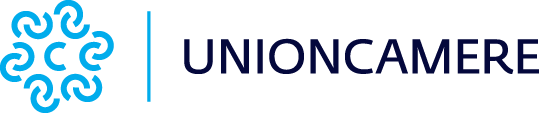